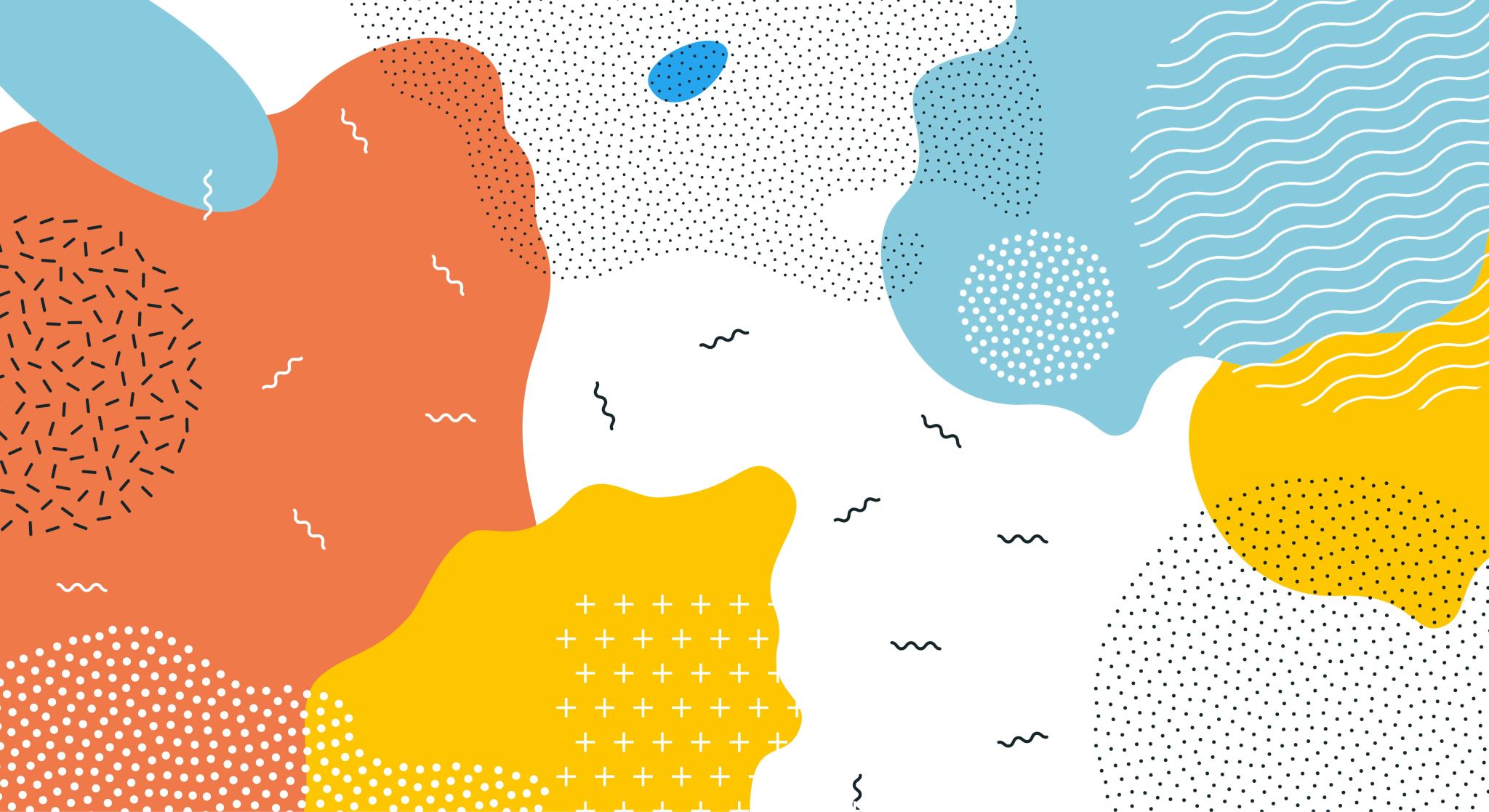 Test Anxiety
April 30th
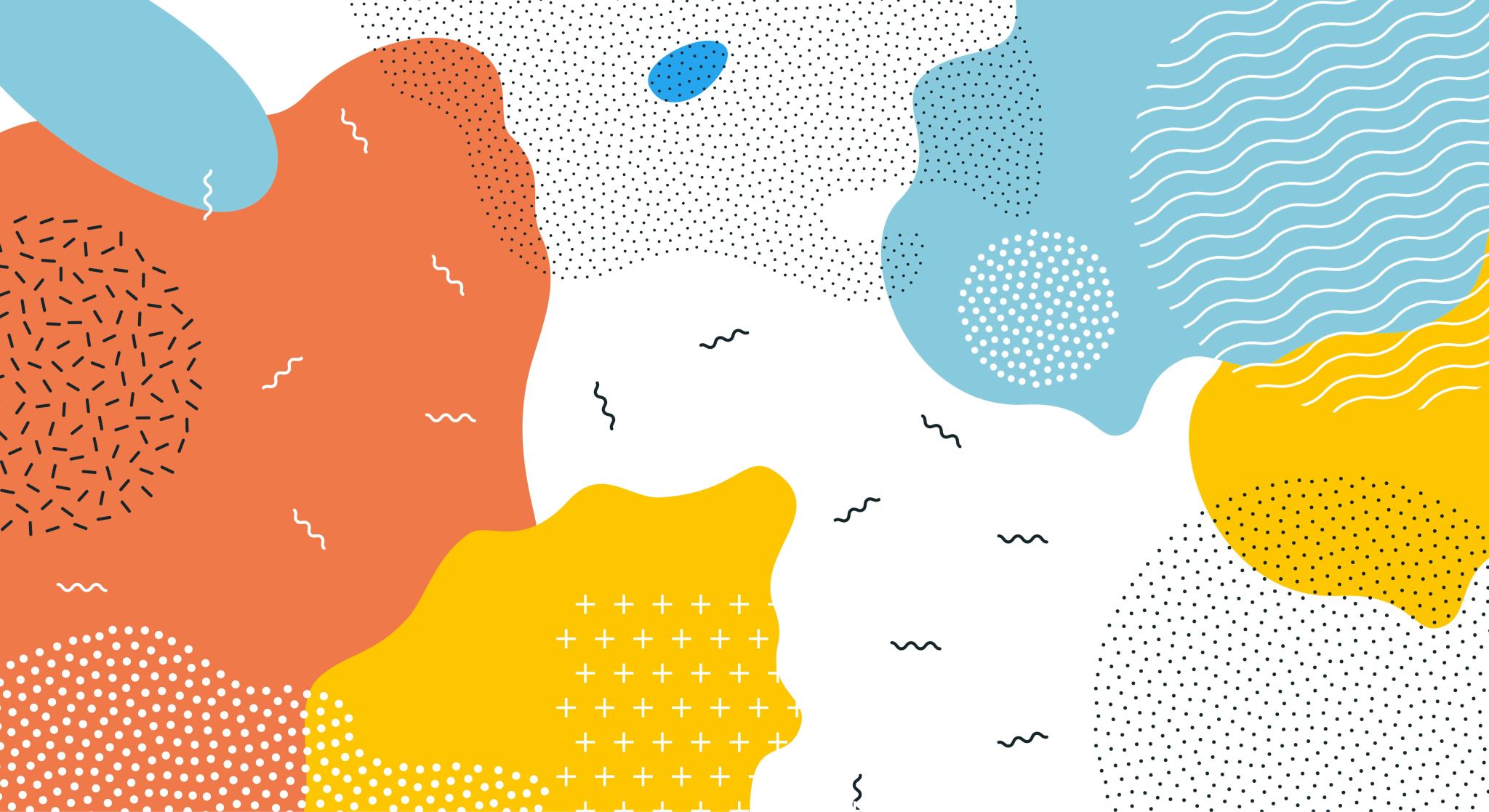 What is Test Anxiety?
Type of Performance Anxiety
A combination of physical symptoms and emotional reactions that interfere with your ability to perform well on tests
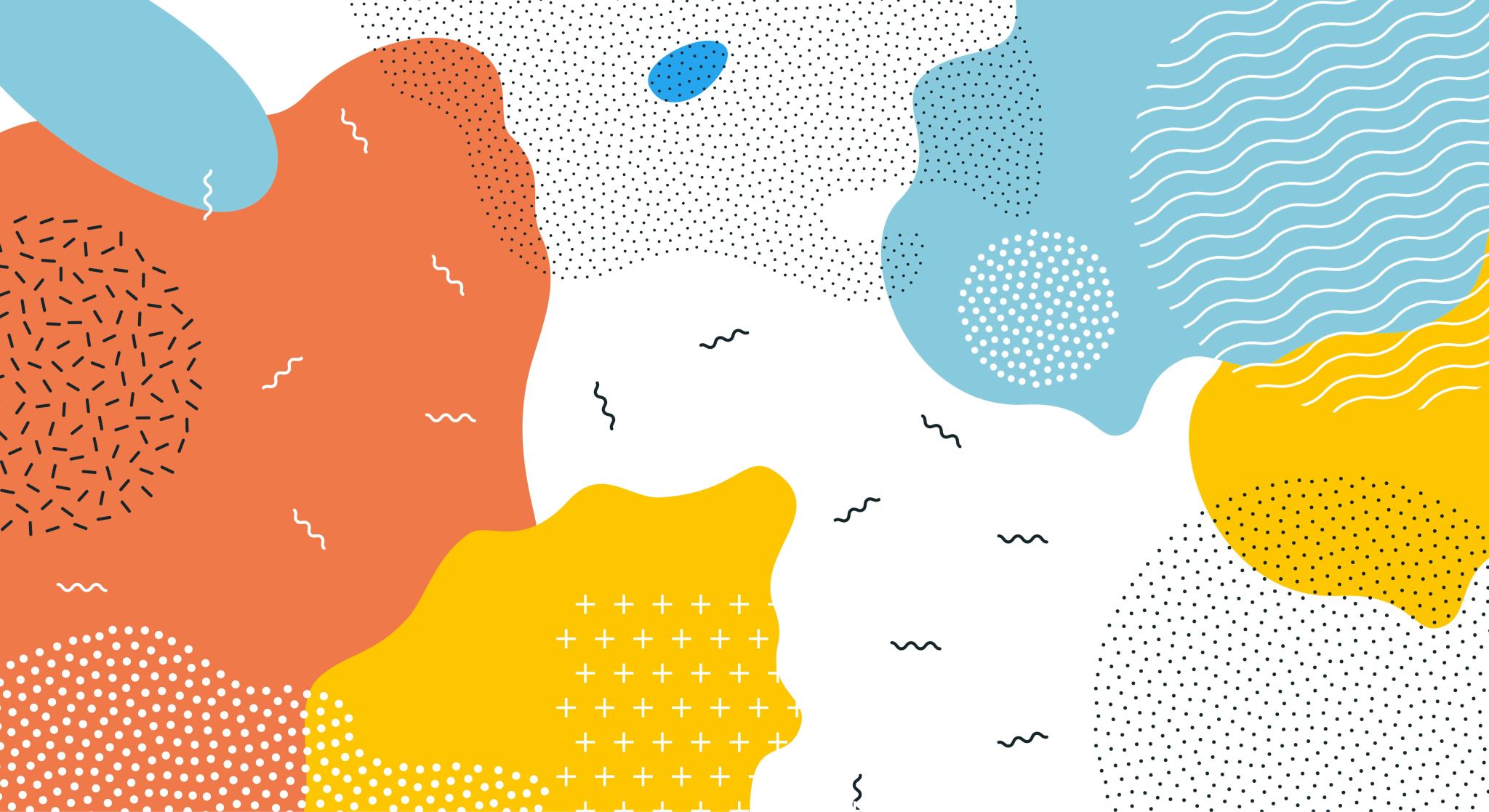 What causes Test Anxiety?
Anxiety is a reaction to ANTICIPATING something stressful (Ex. GMAS)
Stress releases the adrenaline hormone which prepares it for danger (fight or flight)
Causes physical symptoms: sweating, pounding heart, rapid breathing
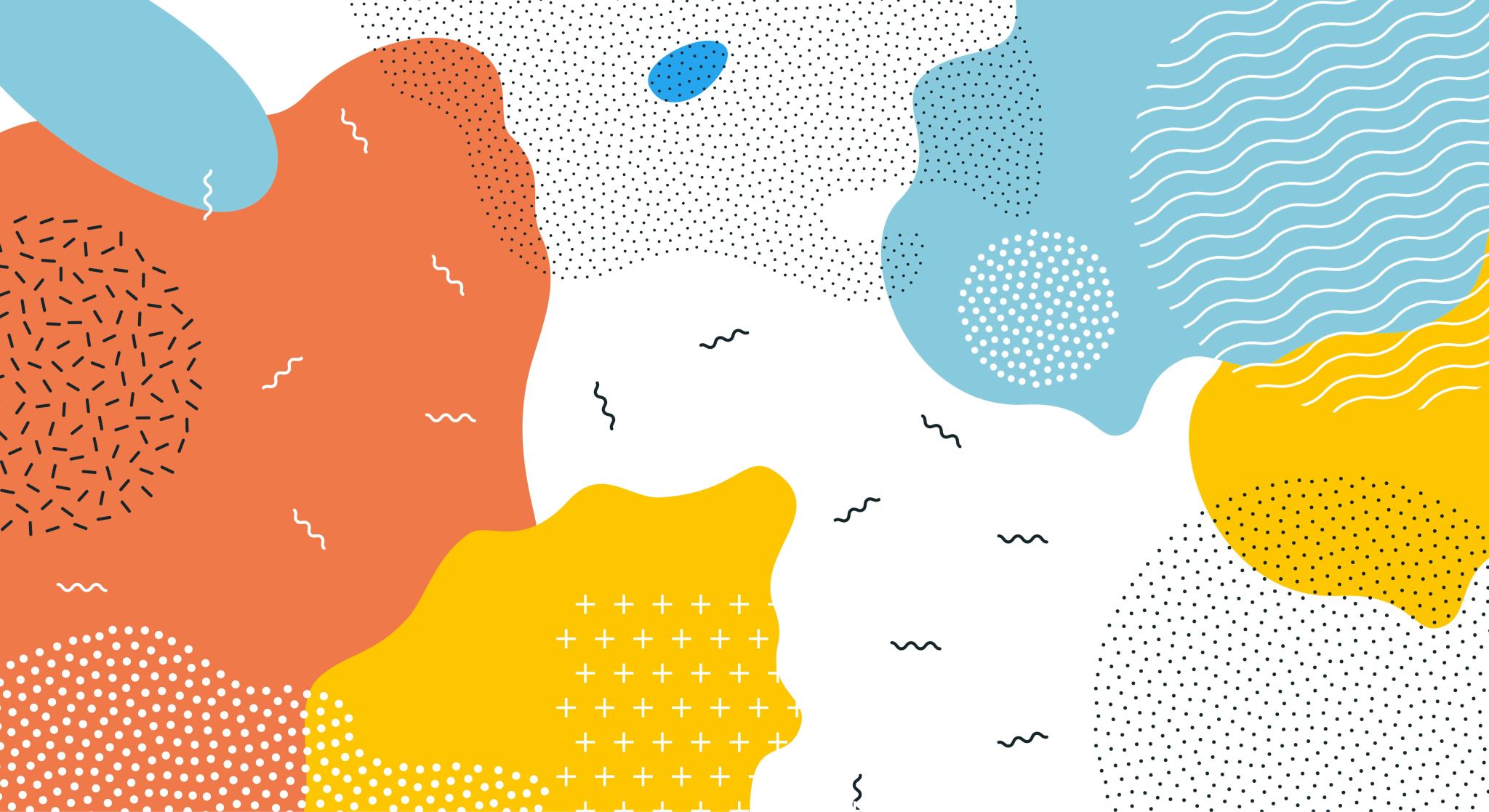 Test Anxiety Tips
Be Prepared: If you feel confident that you’re prepped thoroughly, you’ll feel more confident walking into the test

Get a Good Night’s Sleep: Having adequate rest (8-10 hours per night) is more beneficial than pulling an all nightery

Fuel Up: Eat a nutritious breakfast before the test and pack smart snacks for ongoing energy- look for foods that offer a steady stream of nutrients

Get to Testing Site (or class) EARLY: Feeling rushed will only amp up the anxiety. Pack everything you need for the exam the night before and set an alarm

Have a Positive Mental Attitude: Thinking positive thoughts or citing positive quotes can boost your mind the right way
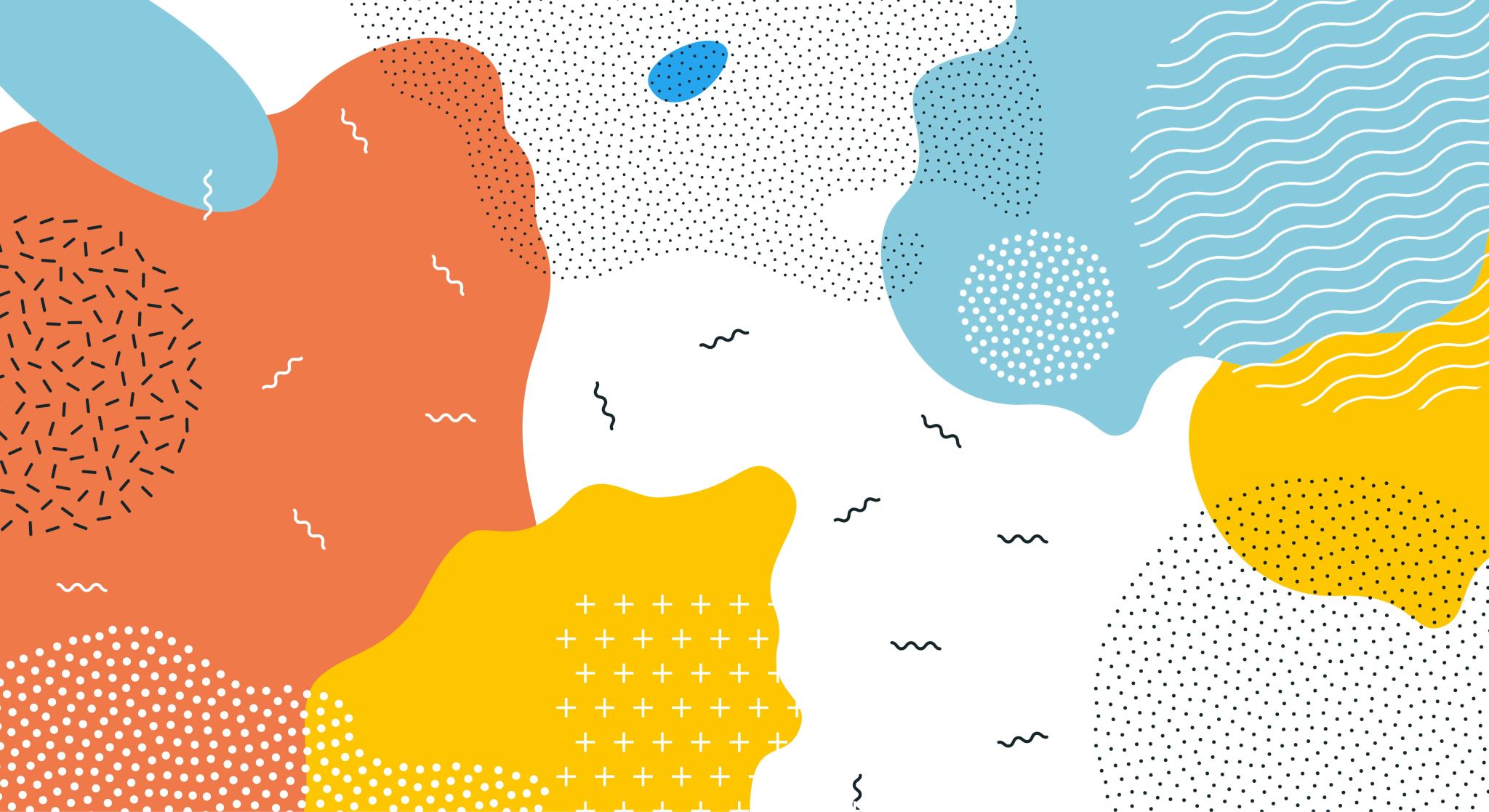 Test Anxiety Tips
Read Carefully: Read directions thoroughly and read all answers before making a choice or starting the essay

Just Start: After you’ve read the directions, DIVE right in by making an outline for an essay answer. Or find some questions you can ace to build up your confidence and momentum

Don’t Pay Attention To What Other People Are Doing: Pay attention to your own test and pace and forget about the other students in the room

Watch the Clock: Stay on pave by SCOPING out the whole test before getting started- Mentally distribute how much time you’ll spend on each section

Focus on Calm Breathing & Positive Thoughts: Deep breathing can slow down a beating heart or a racing mind
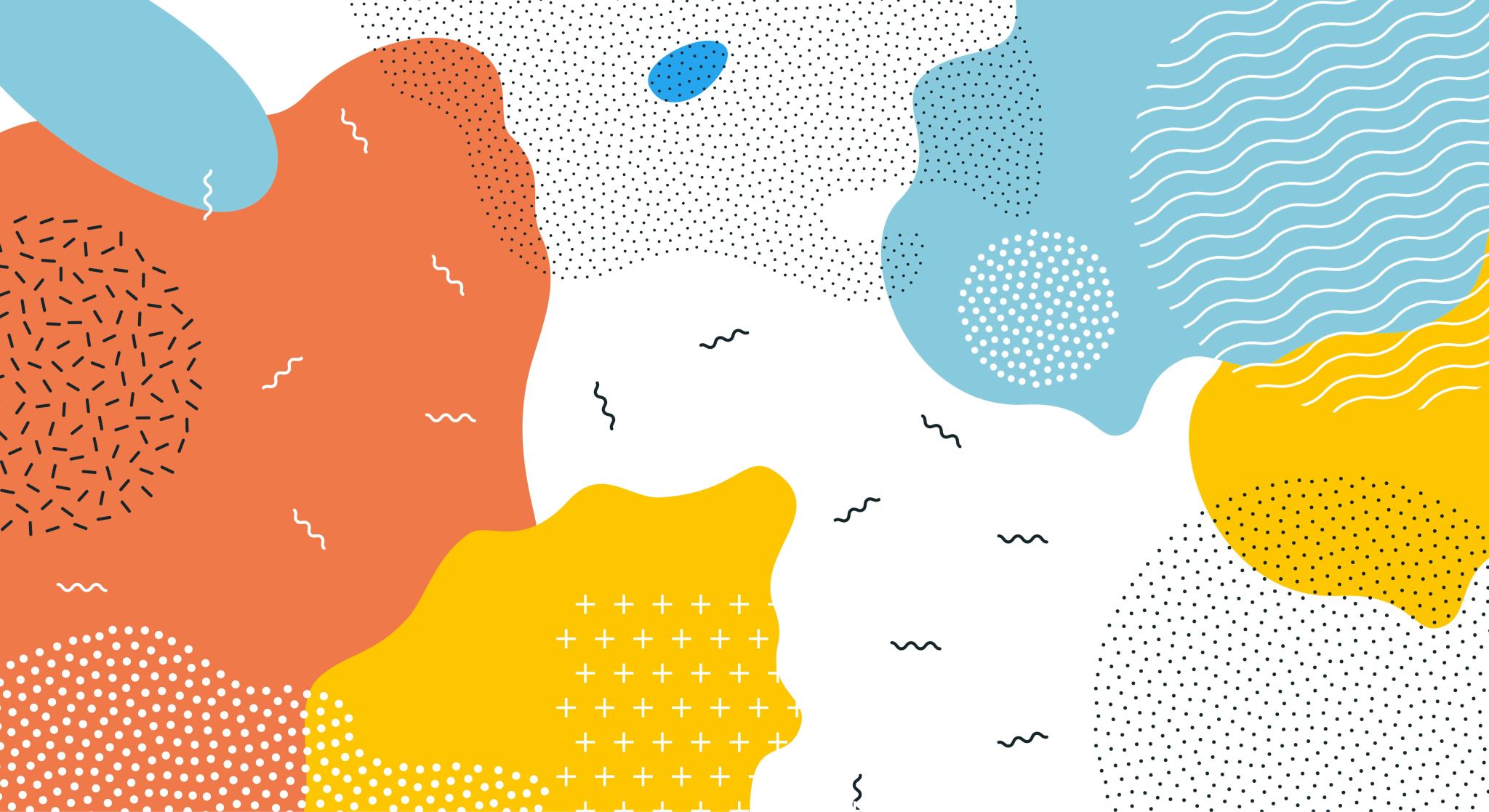 YOU’VE GOT THIS!